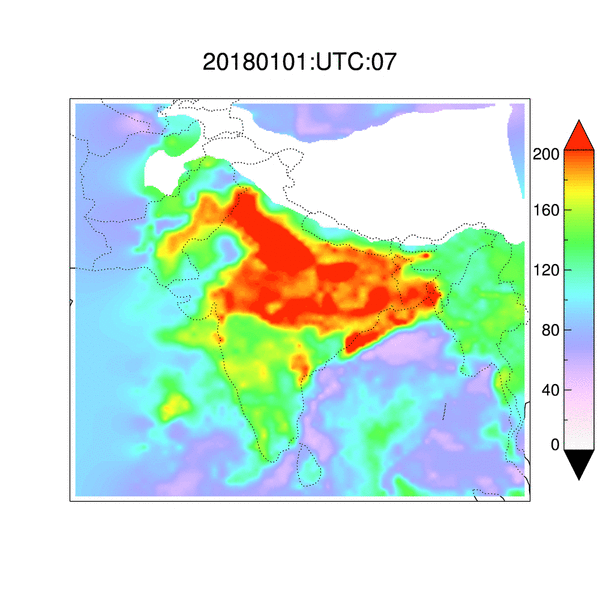 Long-term Trends in Aerosols & Fires over Indian Sub-Continent
PM2.5 (µgm-3)
Pawan Gupta (STI/USRA at MSFC), 
Robert Levy (GSFC), 
Anton Darmenov (GSFC), 
Falguni Patadia (GESTAR/USRA/GSFC), 
Lorraine Remer (UMBC/GSFC), and 
Krishna P. Vadrevu (SERVIR/MSFC)

Collaborator: Mukesh Sharma (Indian Institute of Technology, Kanpur, India), Yogesh Kant (Indian Institute of Remote Sensing, Dehradun, India), Yogesh Sathe (The Automotive Research Association of India)
MODIS/VIIRS Science Team Meeting, Oct 19-21, 2019, UMD, MD
Motivation
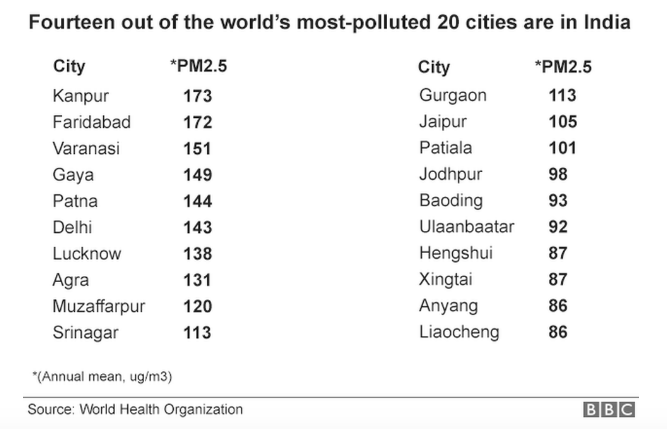 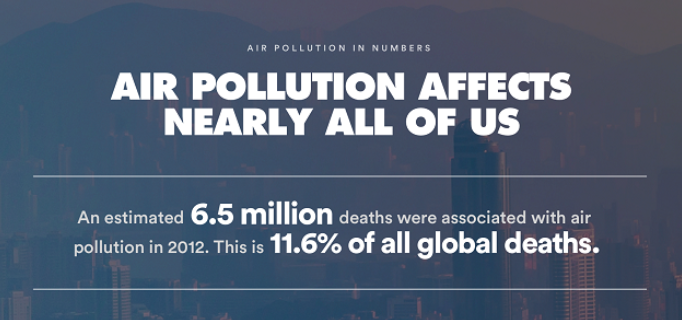 WHO Report
And this story repeat every year post monsoon season
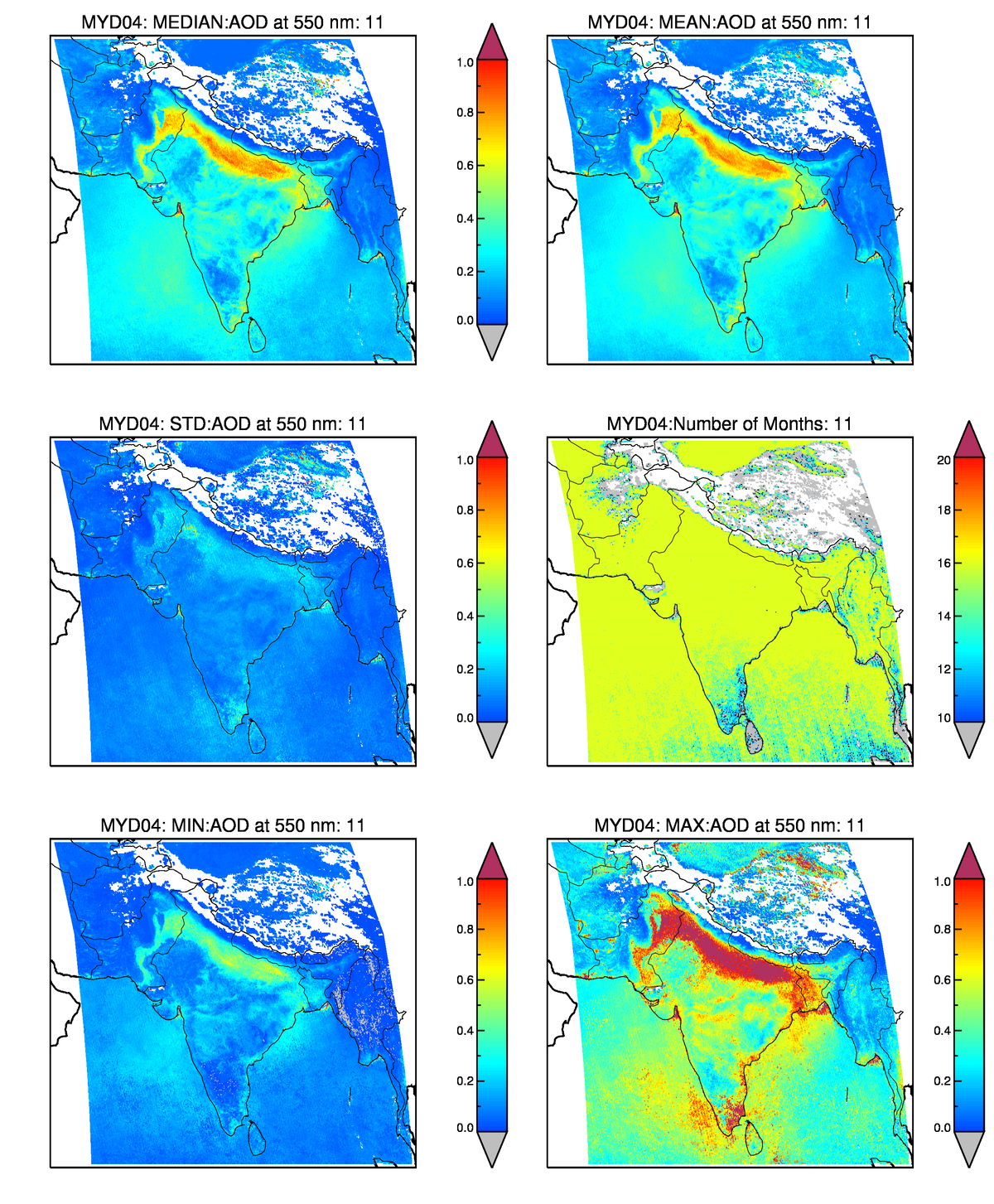 What is happening this year
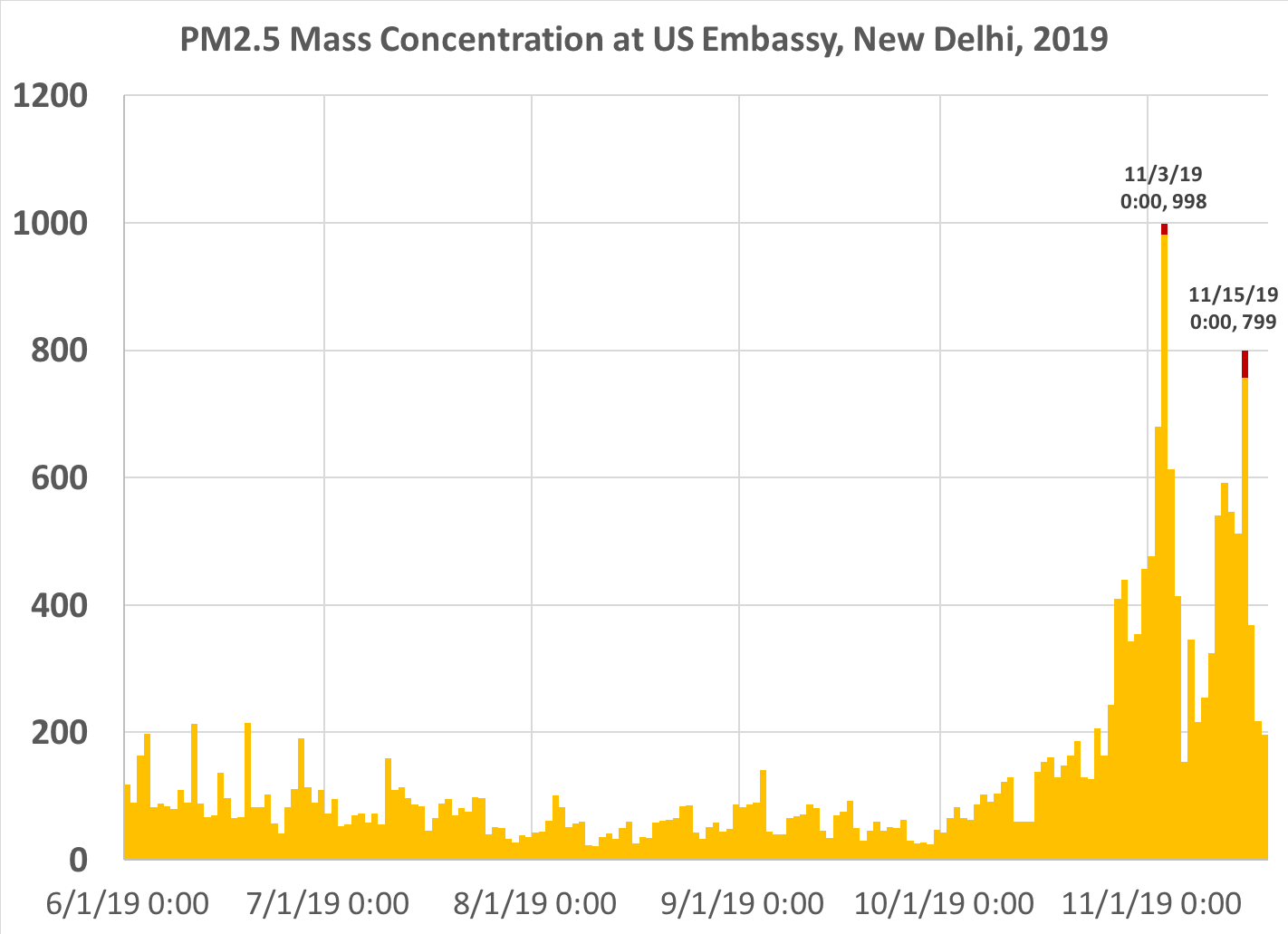 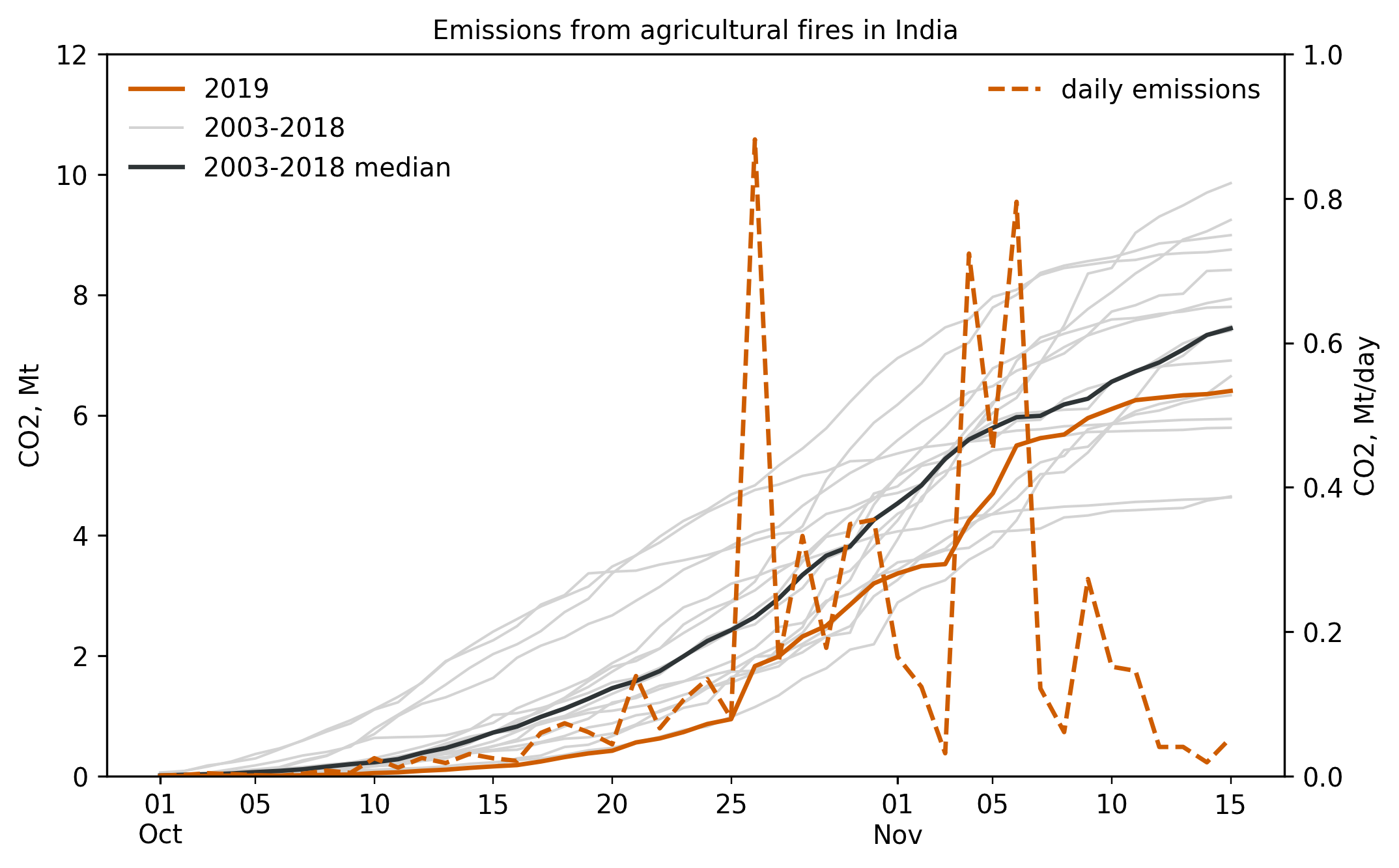 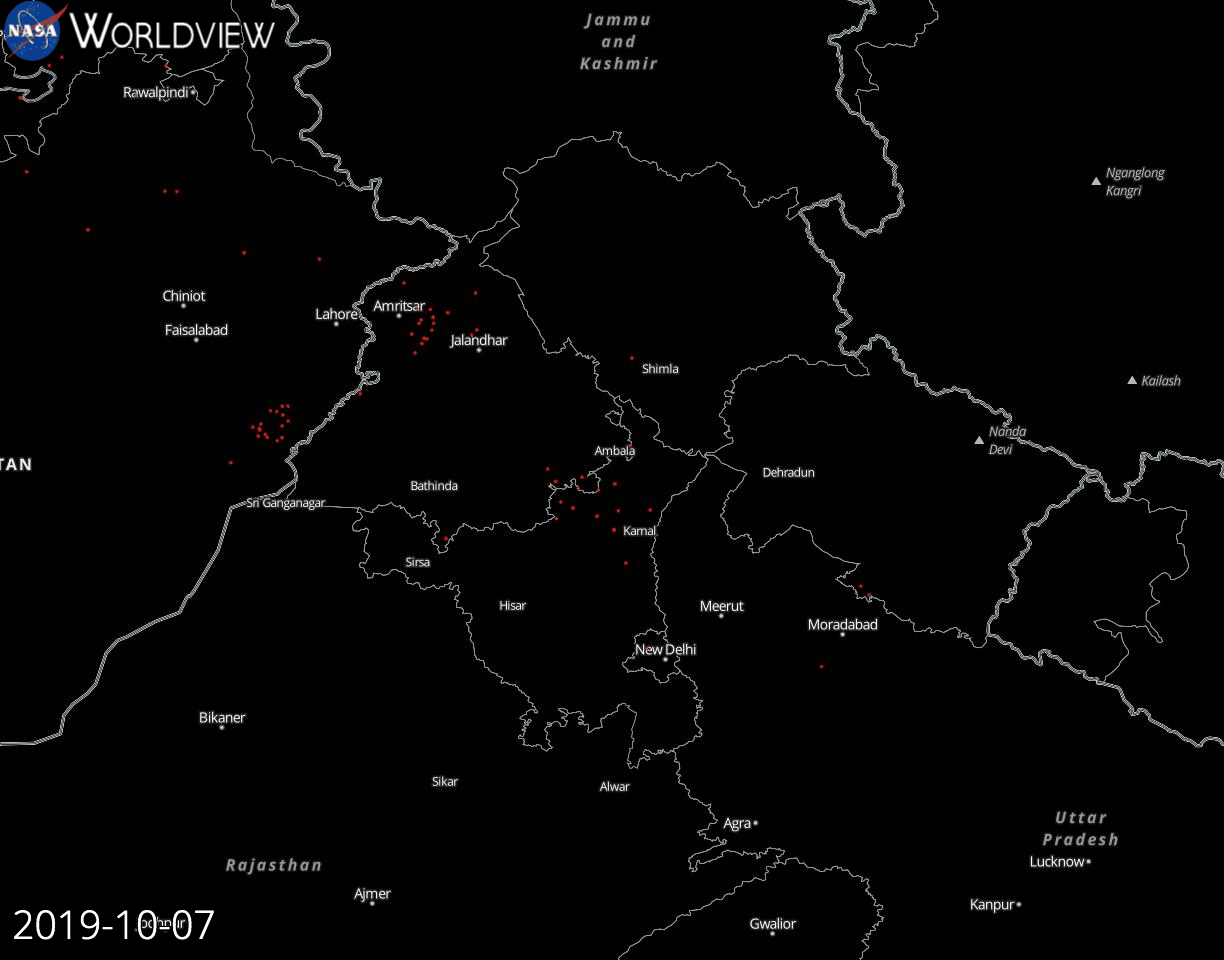 By A. Darmenov
Emissions during the 2019 post-monsoon agricultural burning were lower than the 2003-2019 median
Characterizing Nearly Two Decades of Biomass Burning Over The Indian Sub-Continent Using Satellite, Surface and Model Simulations
Biomass Burning and Aerosol Characteristics over Indian Sub-Continent
[Speaker Notes: The science objective is to holistically quantify the impact of biomass burning on air quality and radiative forcing over Indian sub-continent using surface, satellite and model simulations]
Moving Forward - Validation
High Resolution Gridded Product
Gupta et al., - manuscript under preparation
Visualization tool for this data is available - https://tethys.servirglobal.net/apps/mkaqx/#
[Speaker Notes: Due to mixer of surface types and changing nature of vegetation cover over the region, the standard dark target and deep blue merged product often misses area of interests, therefore we are working on alternative approach to create a high resolution 10km level 3 AOD data sets for the region. 

Absence of high resolution level 3 gridded product often become limiting factors for many researchers]
Level 3 (0.1x0.1) AOD Product - Validation
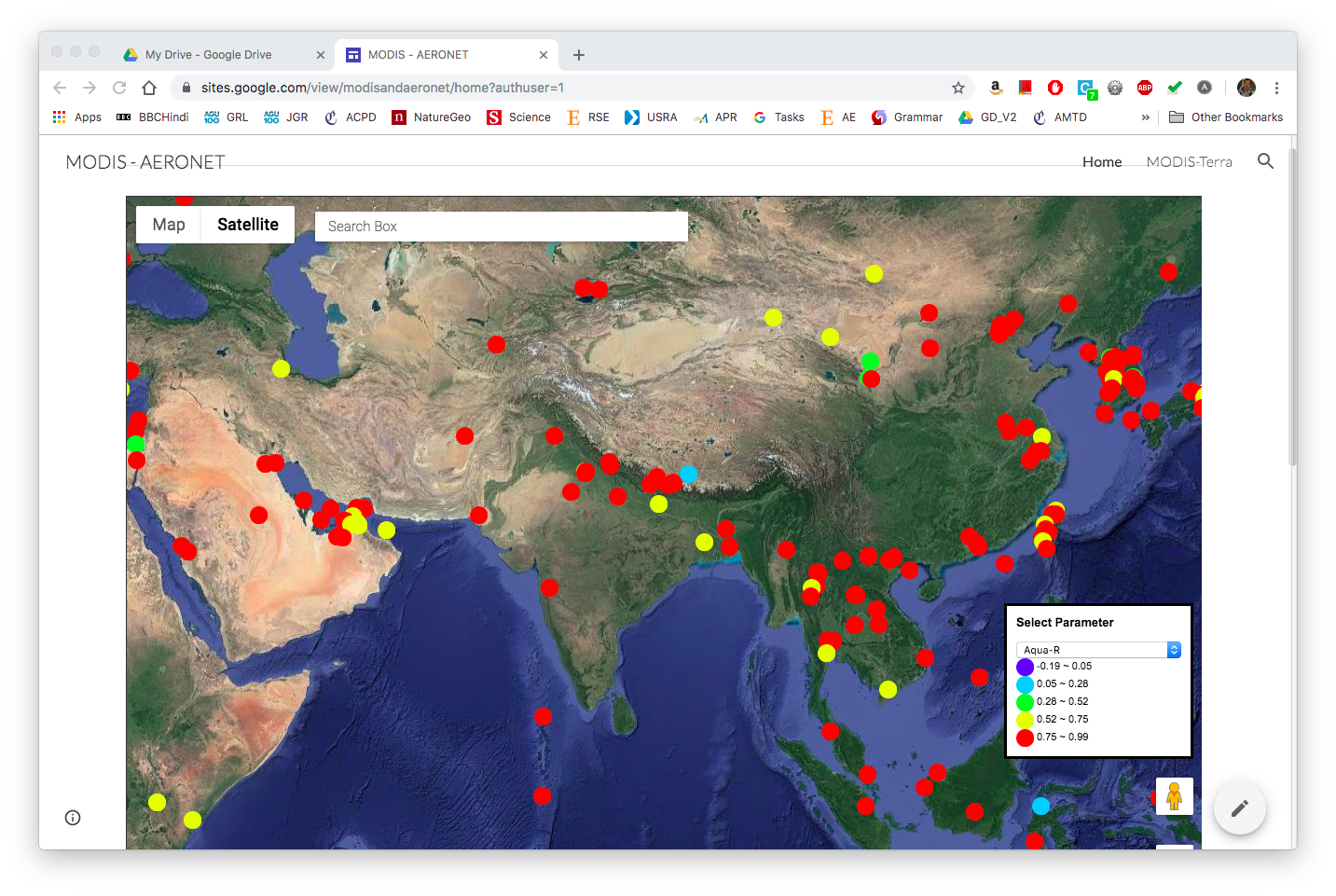 MODIS-Terra
MODIS-Aqua
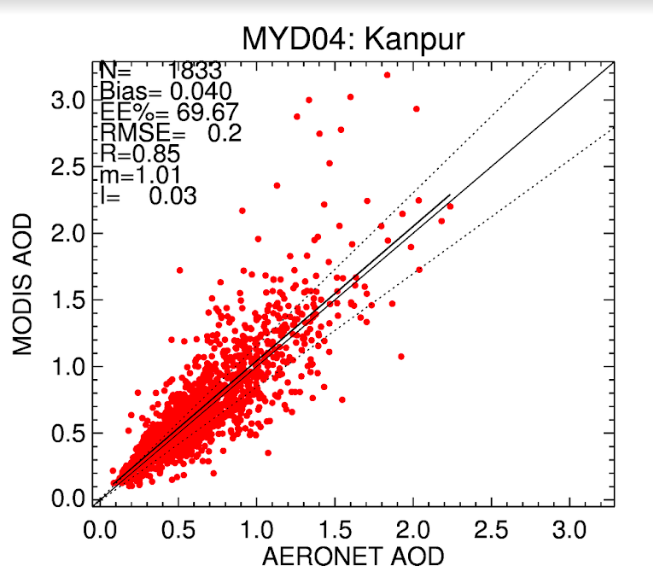 R= 0.89
Bias =0.02
R= 0.89
Bias =0.01
https://sites.google.com/view/modisandaeronet/home?authuser=1
Application – Trend Analysis
Long-term Aerosol Trends
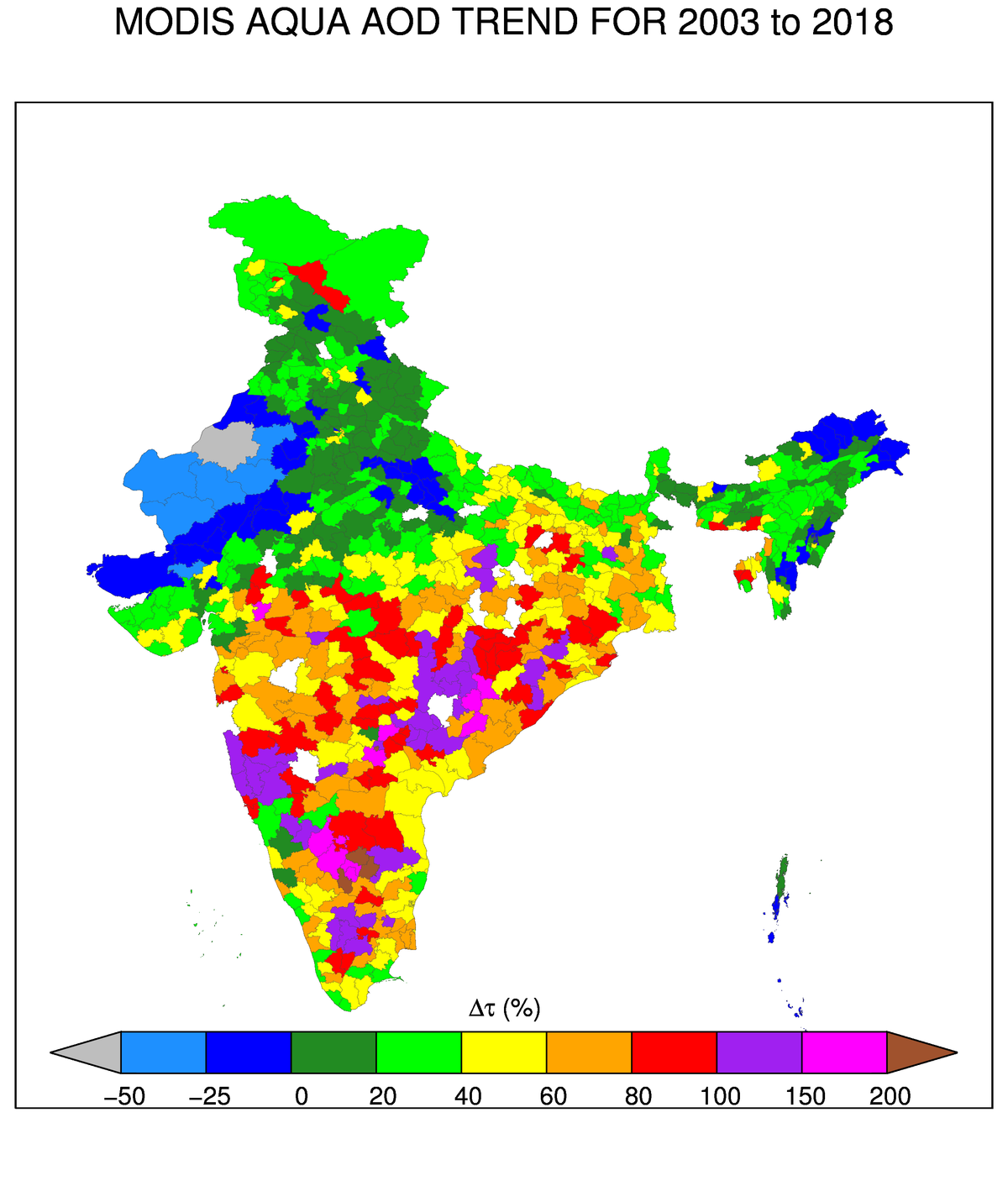 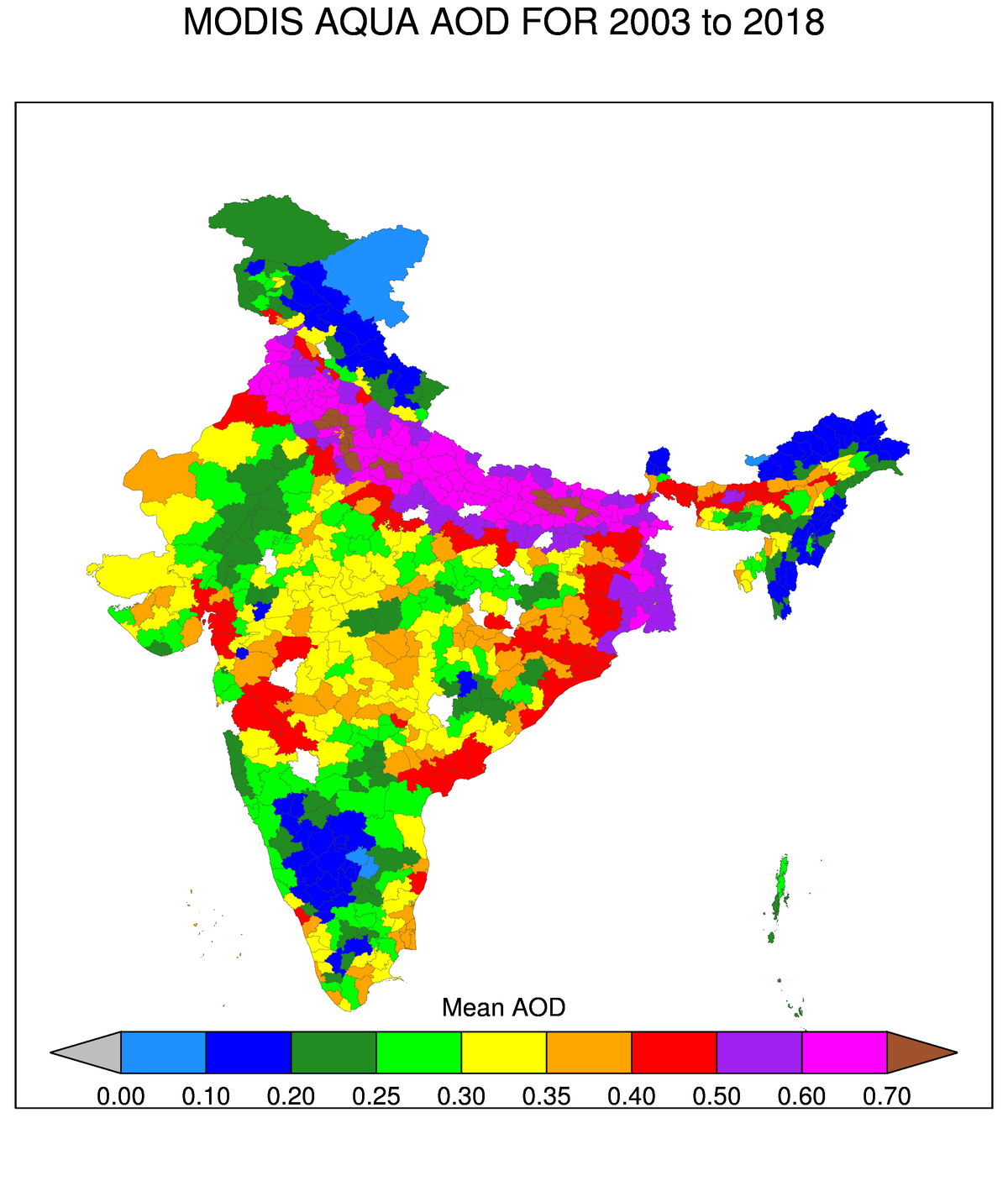 Although mean AOD is highest in the northern India (i.e. IGP) trends in AOD in southern India are alarming.
[Speaker Notes: One of the objective of our project is to inform policy and decision maker through science quality data. Through our experience over the years with end-users community we have learnt that if you speak in their language message are more powerful. Often they don’t understand resolution or grid size and terms like spatial patterns. Therefore, we tried to extract information for administrative boundaries which they can related to and policies can be influenced.]
Aerosol Trends – Admin boundaries
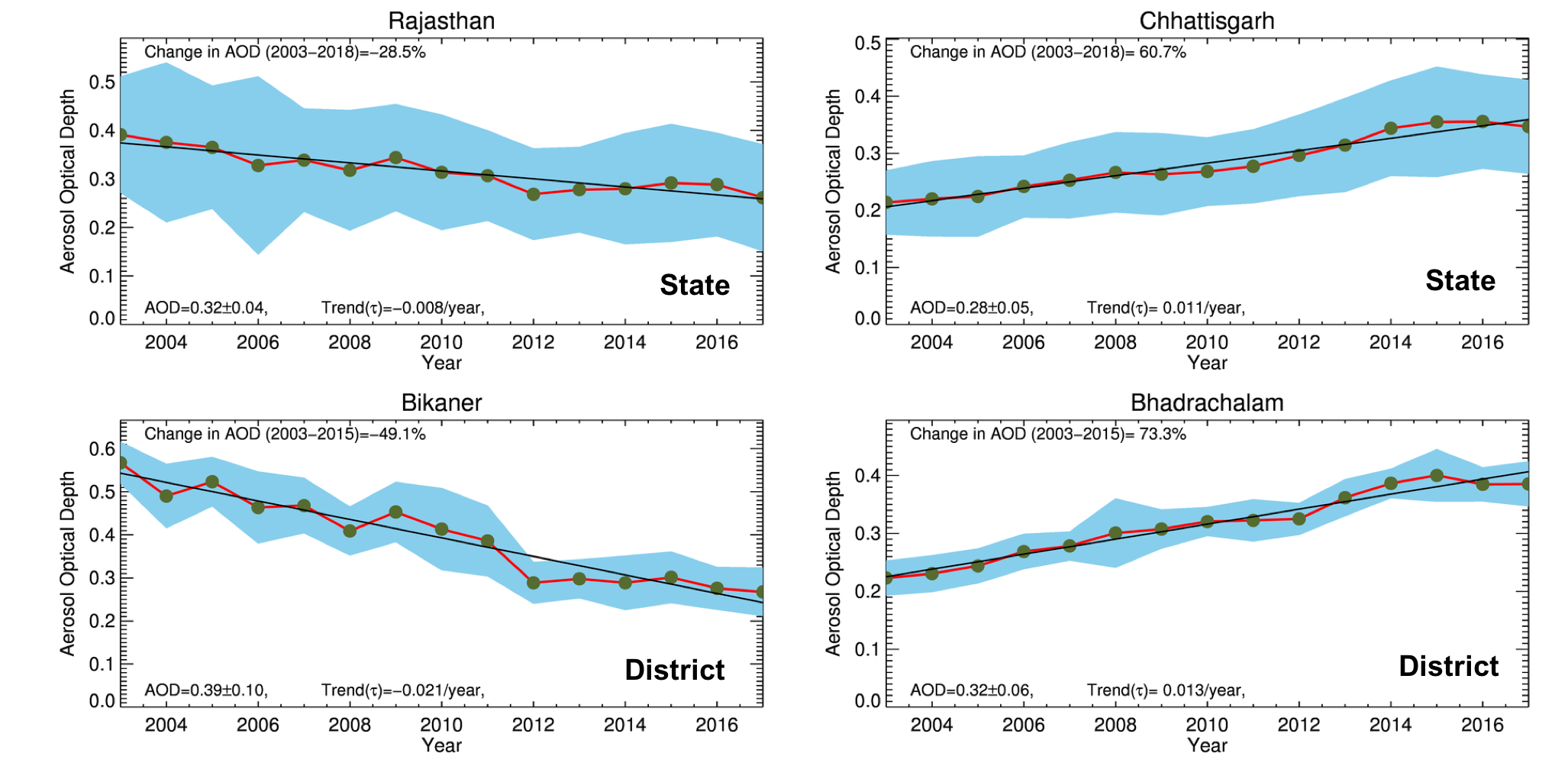 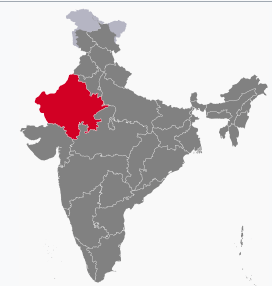 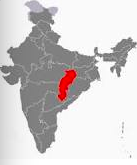 [Speaker Notes: Badrachalam is in Telangana]
Seasonal Pattern of Fires
VIIRS fires detected on March 28, 2016 (left) and Nov. 2, 2016 (right). In March we see much burning in central and southern India (agricultural and open fires) and some fires in the IGP and Nepal (forest fires). On Nov 2nd, 2016 the fires have migrated to Northern India, and Pakistan (Image Generated using Worldview).
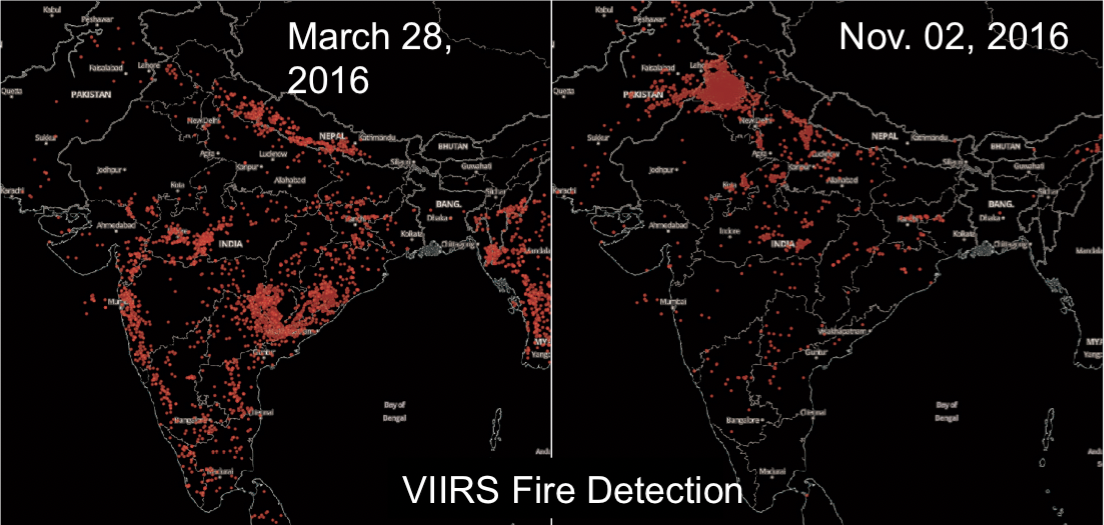 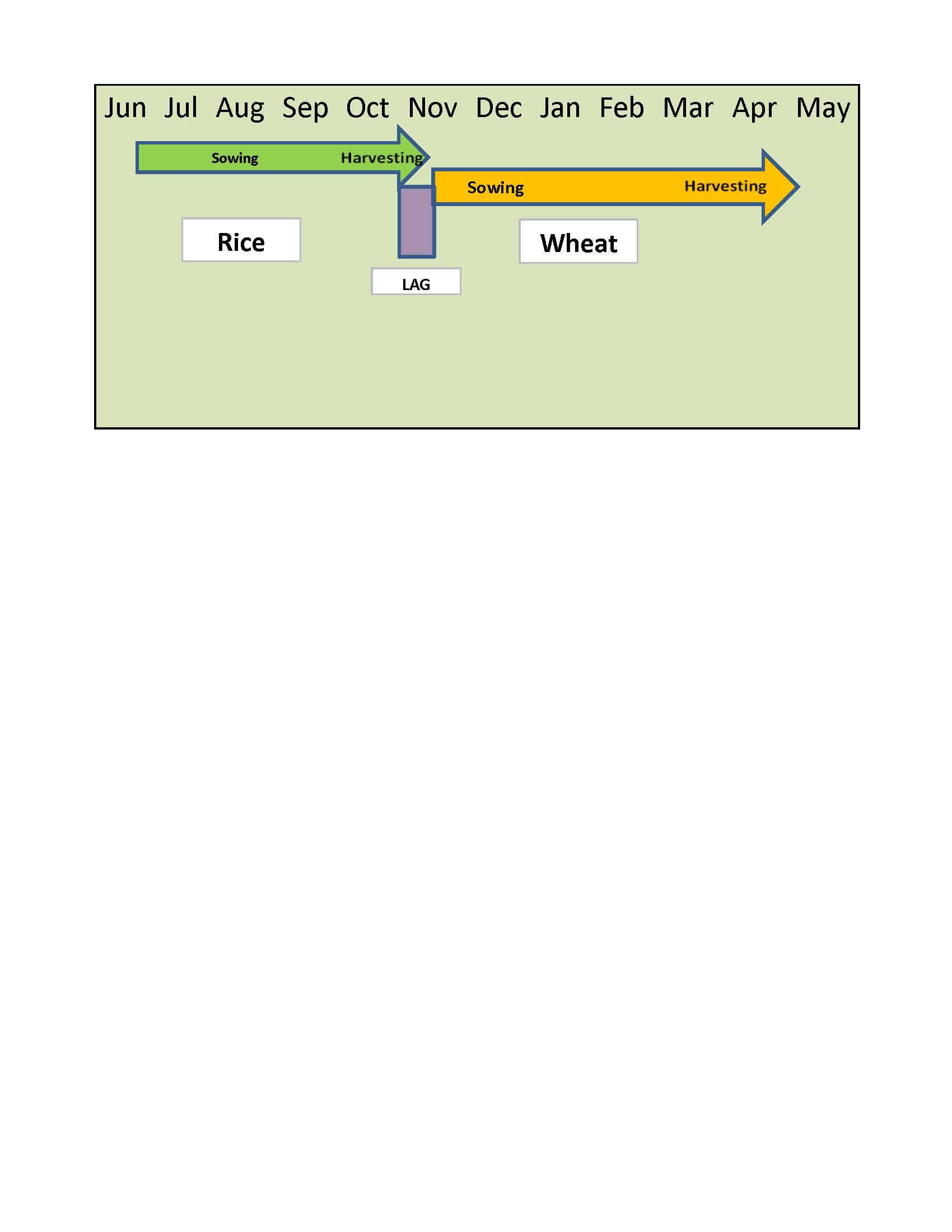 Residue burning
Residue burning
Agricultural fires show bimodal trend corresponding to Rice-Wheat residue burning
Vadrevu et al., 2011. Env. Pollution
[Speaker Notes: The main rice growing season is the 'Kharif'. It is known as Winter rice as per the harvesting time. The sowing time of winter (Kharif) rice is July-August and is harvested in October-November. 

Wheat is sown during November-December and harvested during April-May.

High fire counts from MODIS correspond to Residue burning season.]
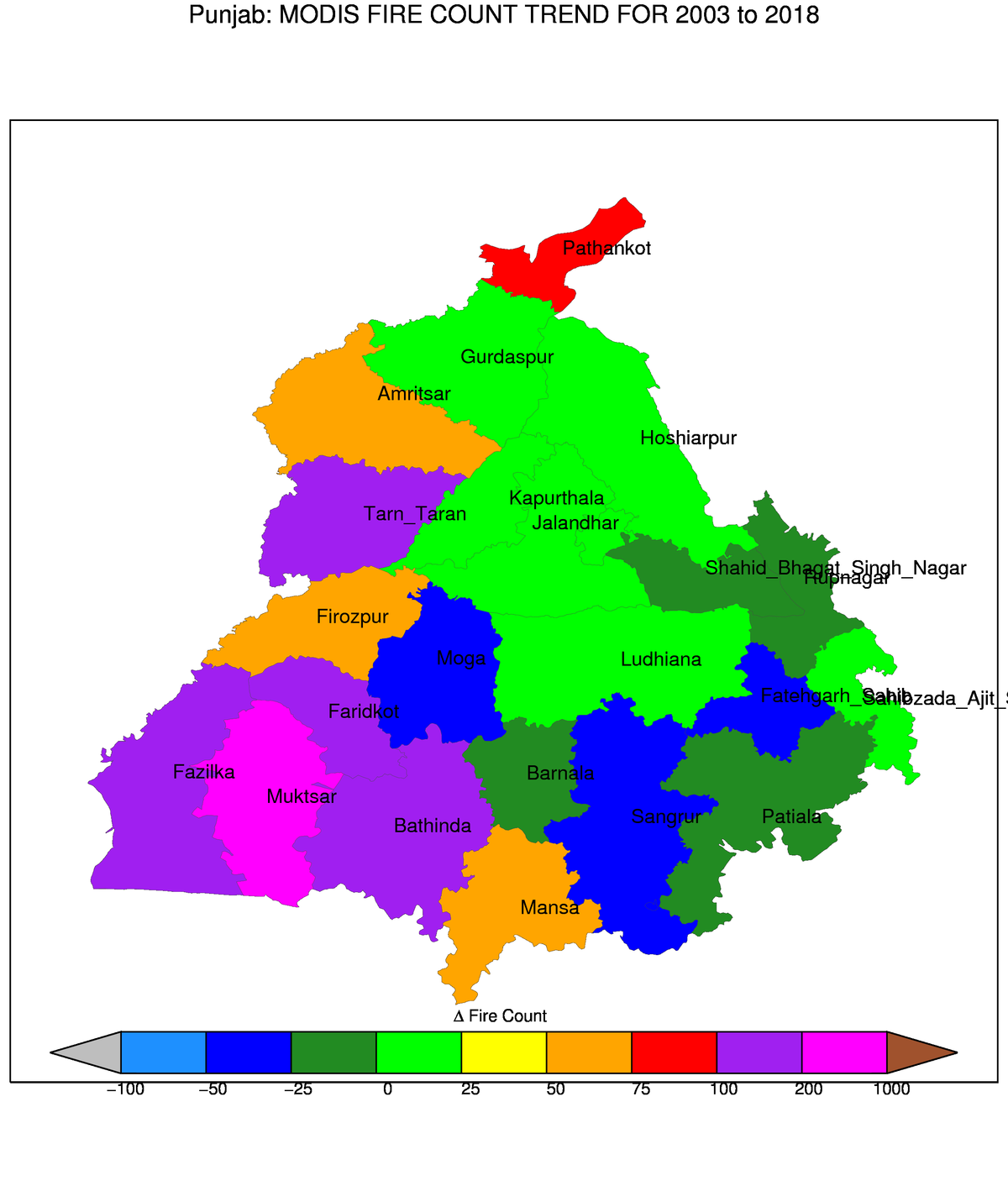 Punjab - Fires
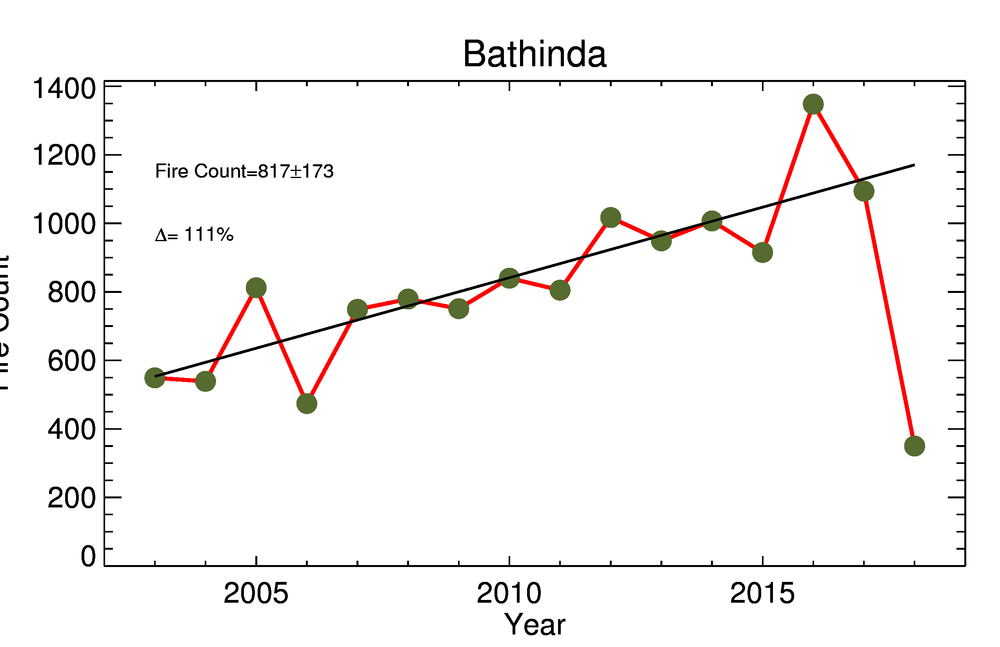 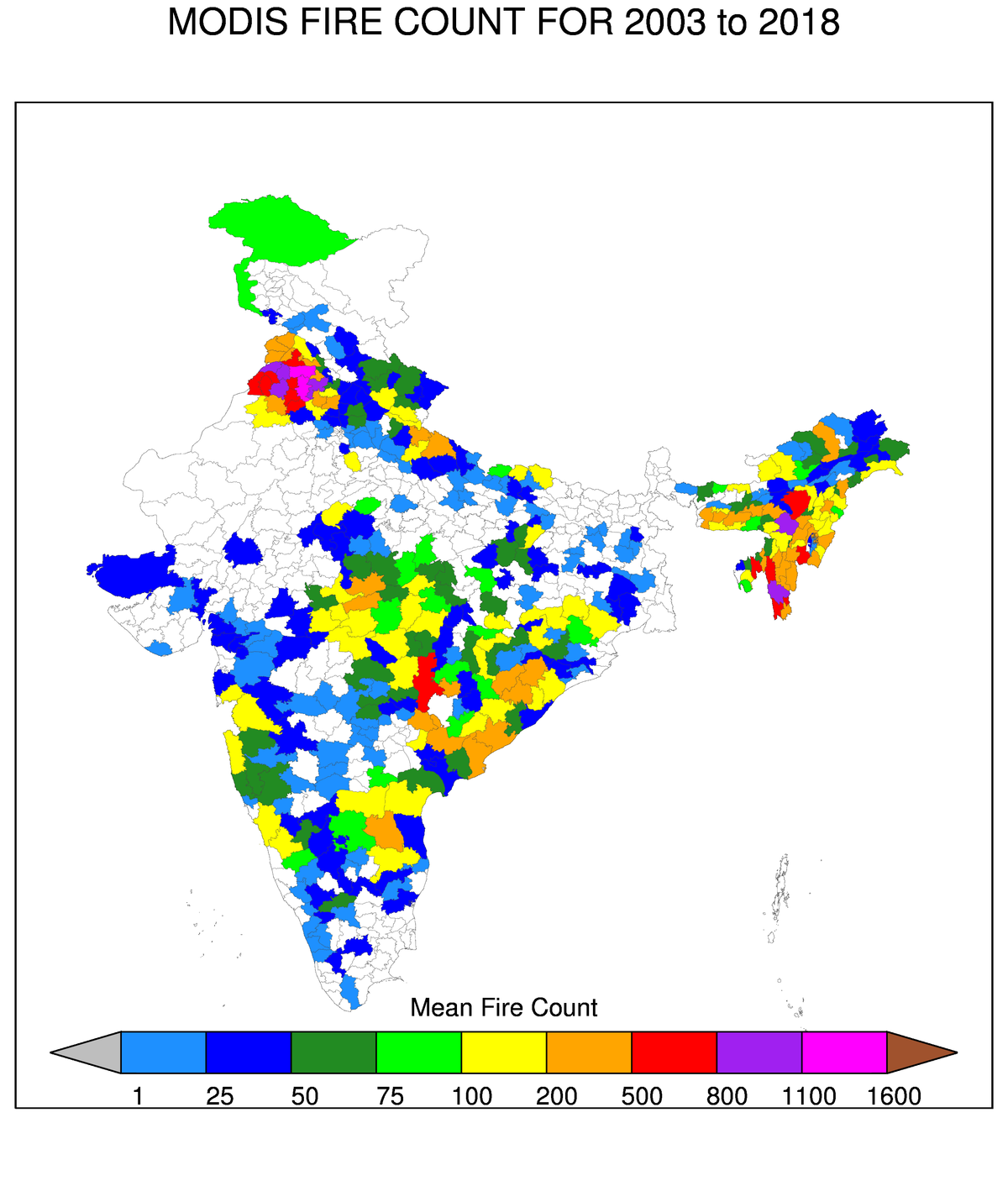 Fires Trends – Month by Month
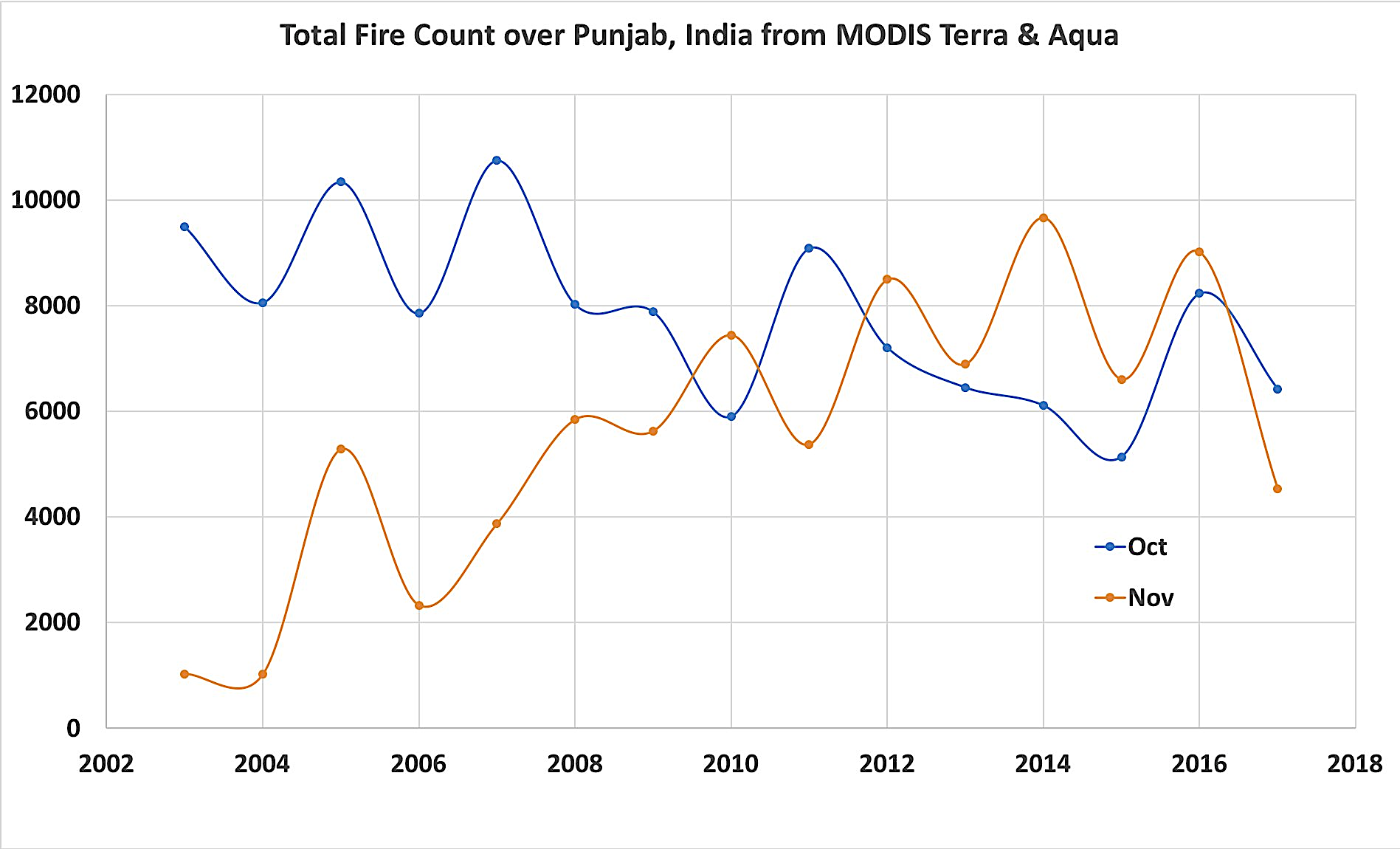 Next step is to analyze fires and aerosol data together to understand inter-relationships
Application – Air Quality Estimation
Air Quality Estimation – PM2.5
India
Delhi
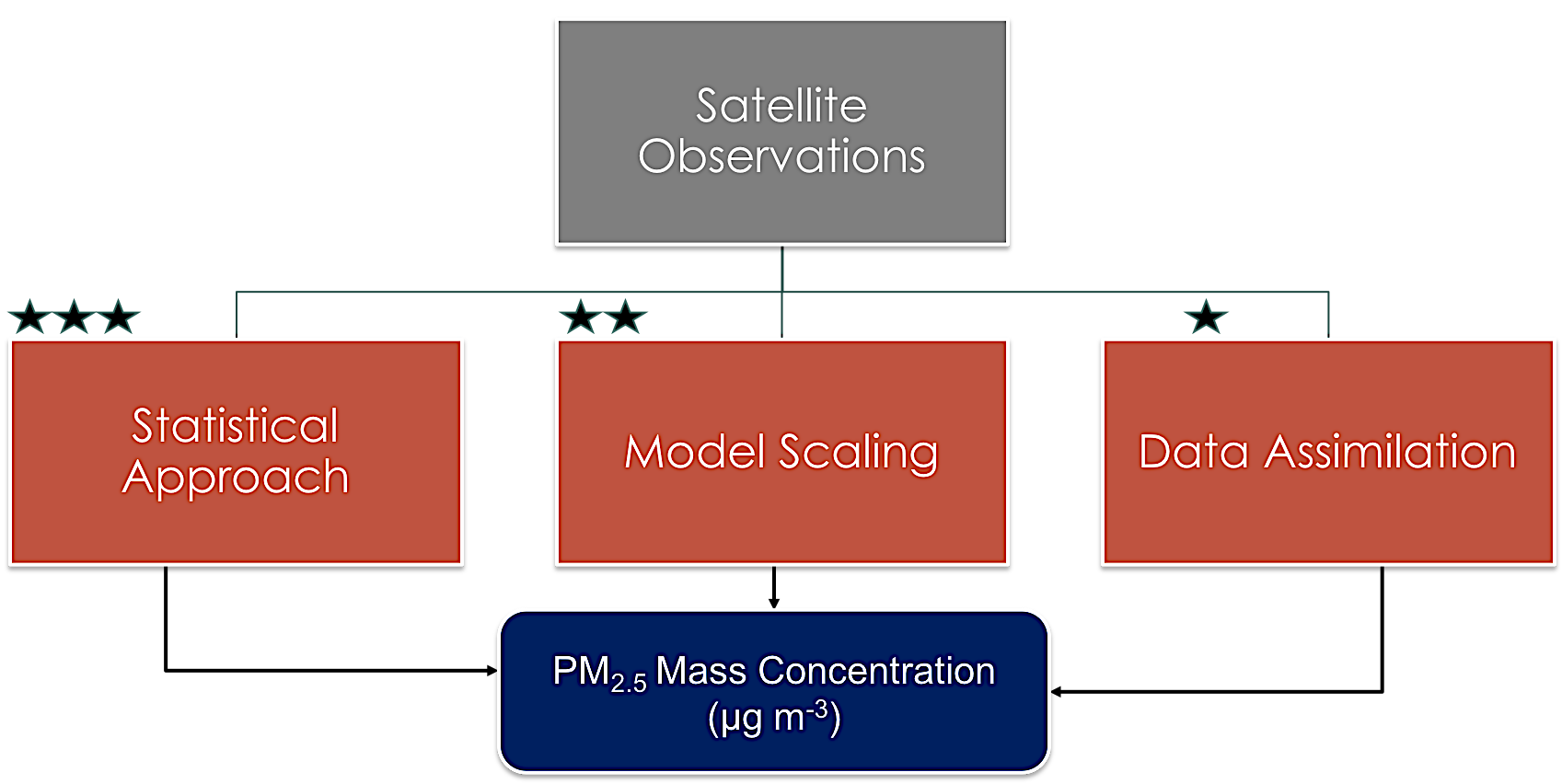 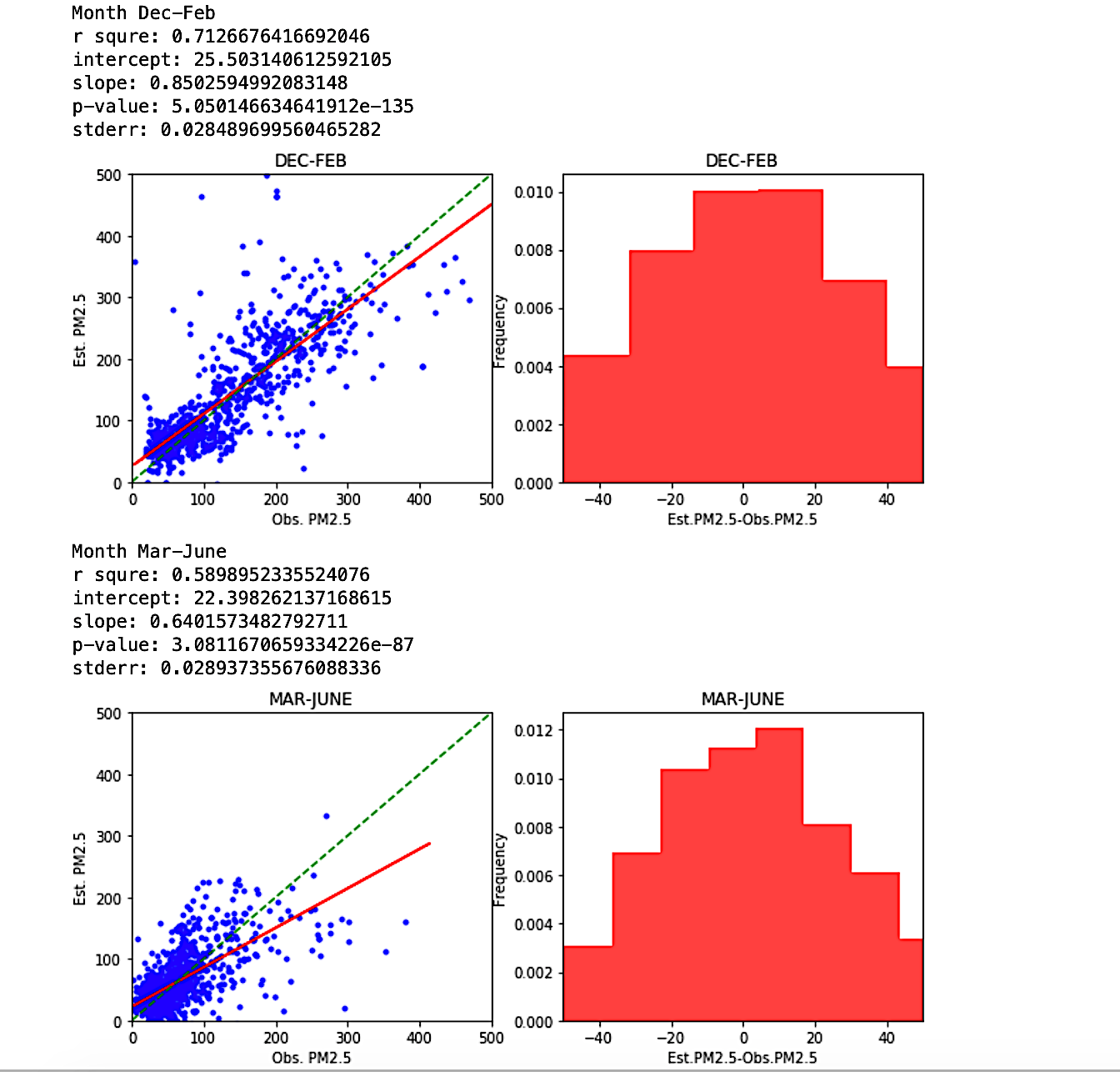 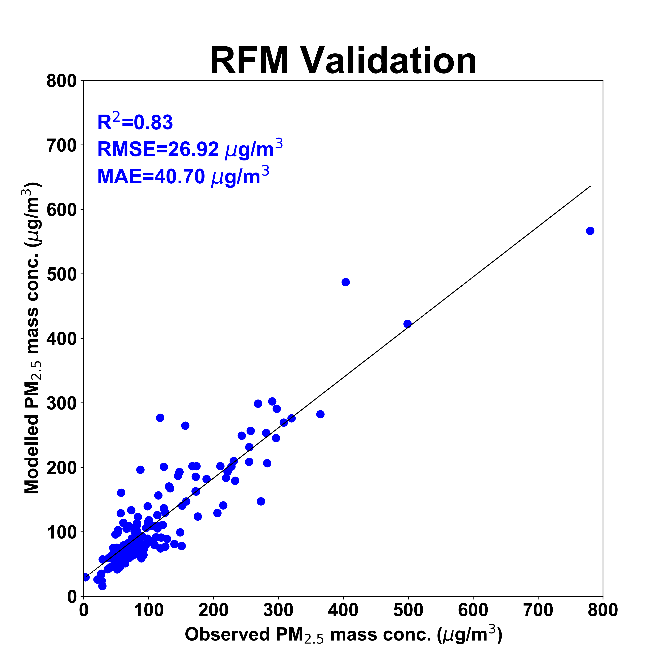 R=0.84
R=0.91
[Speaker Notes: In absence of MODIS AODs, MERRA2 AODs are used.]
Air Quality Estimation
November 18, 2018 – 7 UTC
NPP-VIIRS
MERRA2/ML Estimation
PM2.5 (µgm-3)
Air Quality Estimation
March 23, 2018 – 7 UTC
MERRA2/ML Estimation
NPP-VIIRS
PM2.5 (µgm-3)
More independent validation is ongoing 
Plans to create a 20 years of PM2.5 records over the region
Upcoming – Lot more to do !!
Surface vs Column
Leveraging NASA Citizen Science Project – Deploying Low-Cost AQ sensors in India – Spring 2020
User Workshop & Visualization Tool Launch
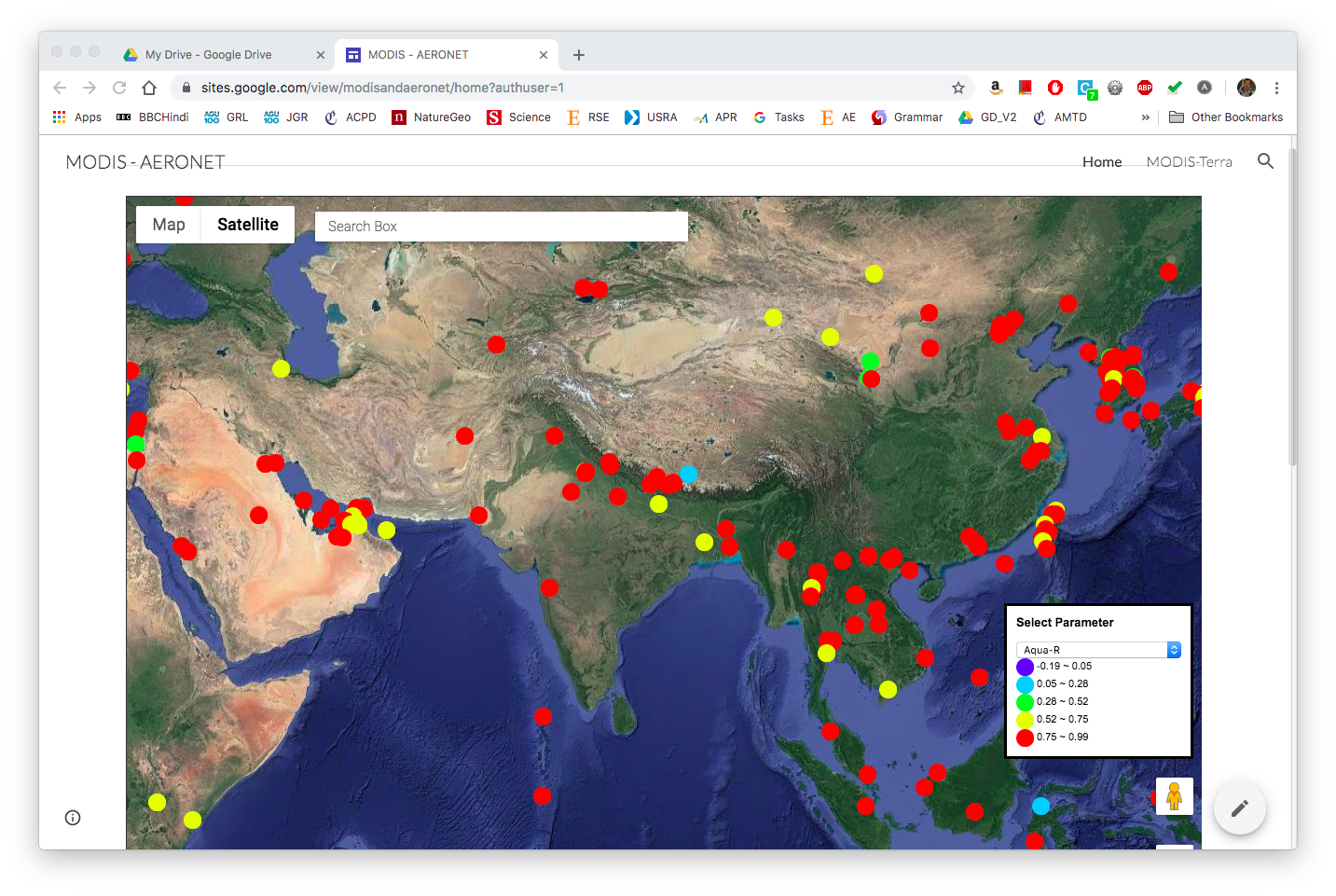 Aerosol Validation – 
https://sites.google.com/view/modisandaeronet/home?authuser=1
Visualization tool development
https://tethys.servirglobal.net/apps/mkaqx/.
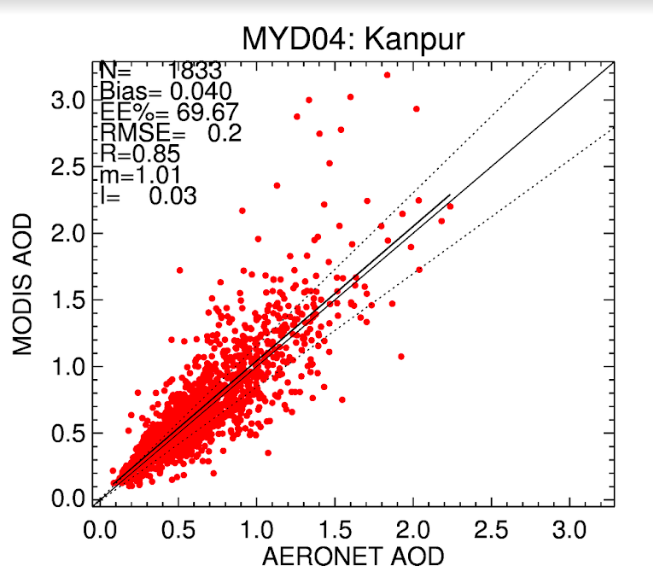 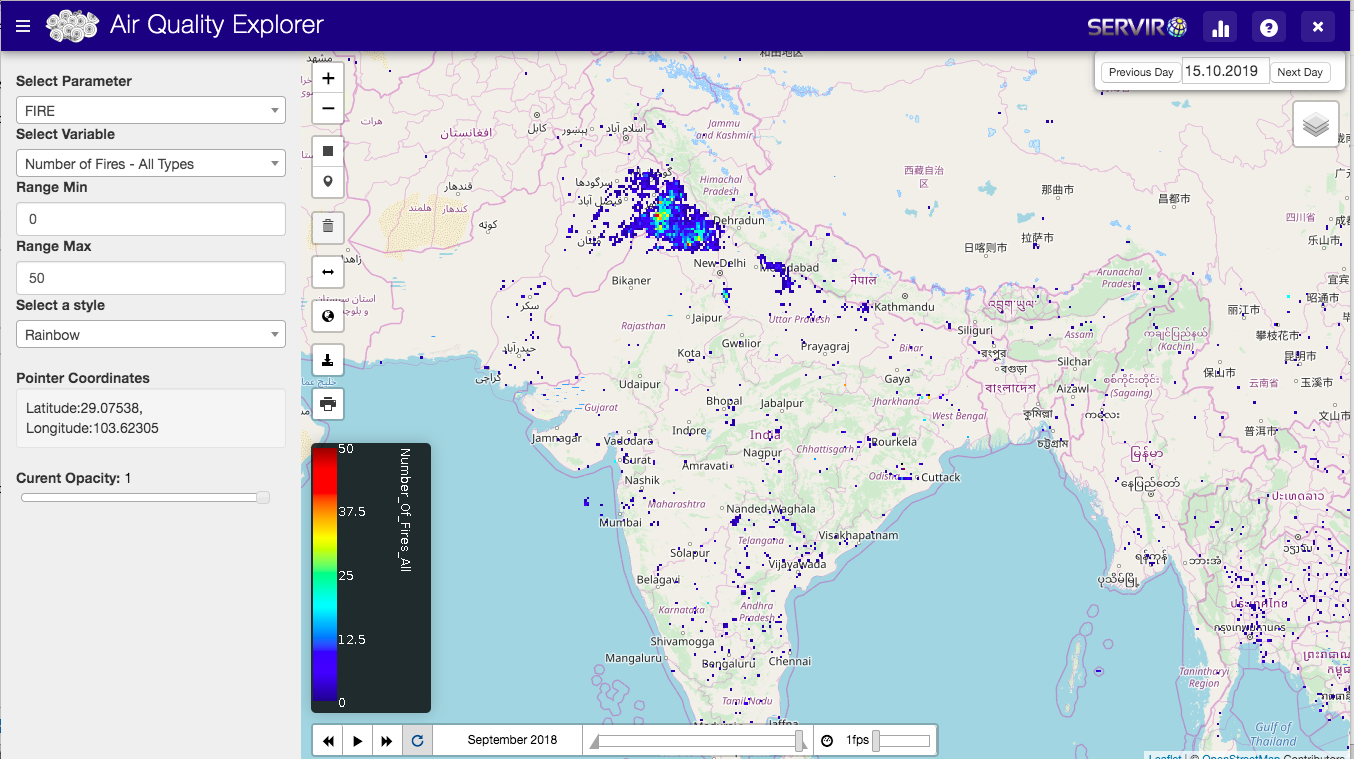 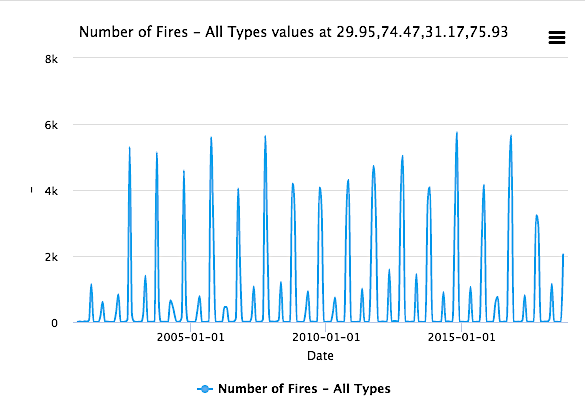 A capacity building workshop with partners in India will be organized in spring 2020 in New Delhi.
GEOS Model Simulation to Quantify Fires Impact on Surface AQ
By A. Darmenov